BWR Design, Dynamics, and Chernobyl Disaster
Nathan Cox
Basic Reactor Design – Generic GE
[Speaker Notes: Explain different components (recirc pumps, shroud, draw in core and rods, overall flow through core)]
Basic Reactor Design-RBMK1000
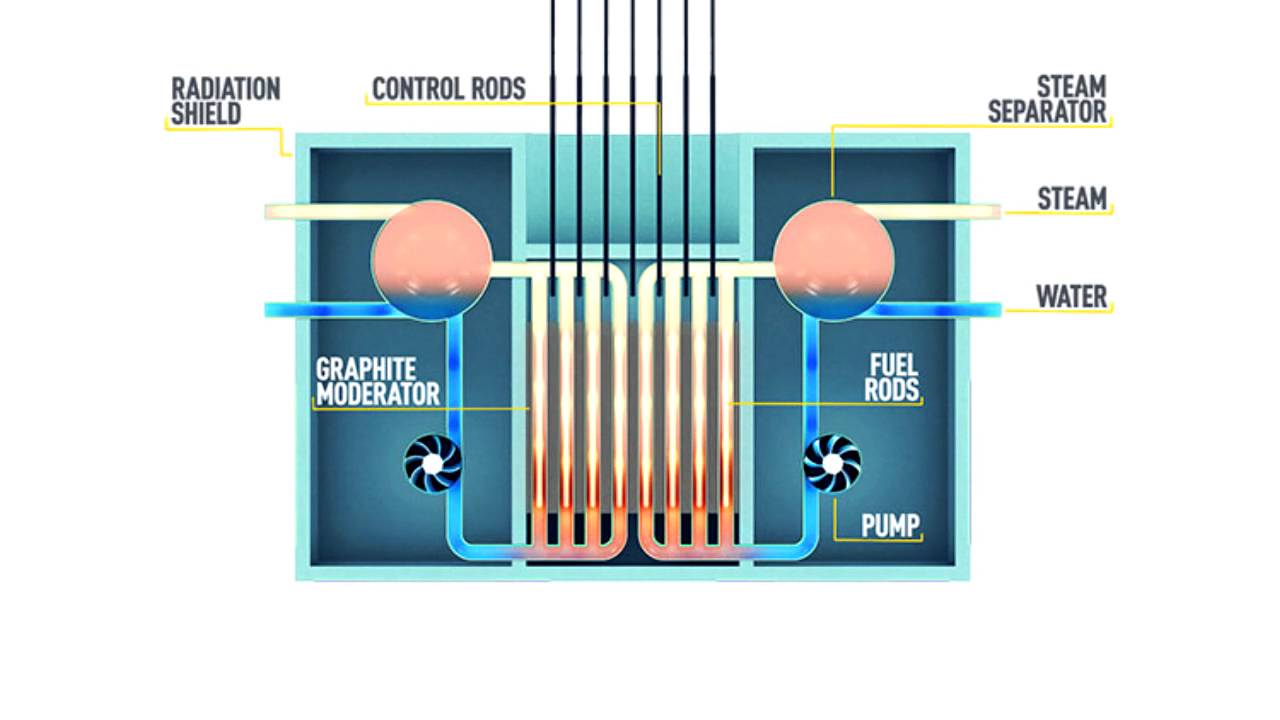 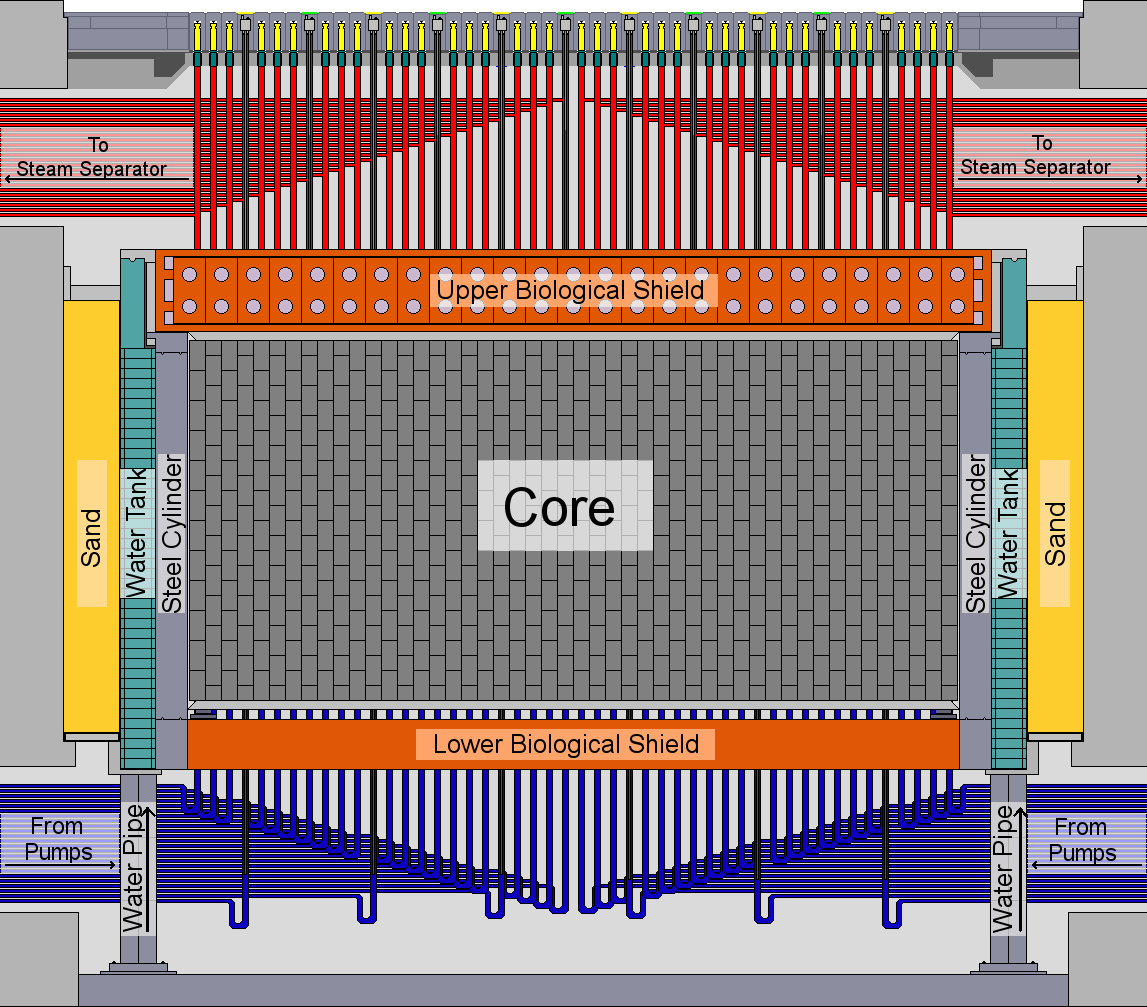 [Speaker Notes: Pressure tubes, thousands of welds, containment design (see below), moderator, coolant channels, overall flow, rod followers

Accident Localization System. RBMKs are
protected by an Accident Localization System
(ALS). This pressure suppression system encloses
part of the main circulation circuit and consists of
leak-tight compartments. All main pipelines,
headers, and components carrying cooling water
are part of the ALS. The ALS differs considerably
in design from one plant to another. The reactor
coolant system of first-generation RBMKs is not
enclosed in a leak-tight ALS, as is the case at the
other RBMKs. Even in these other RBMKs, however,
only part of the reactor coolant circuit is]
RBMK1000 Design Advantages over GE
Economics
ONLINE REFUELING
ALMOST NO ENRICHMENT
Proliferation
Cheaper to build
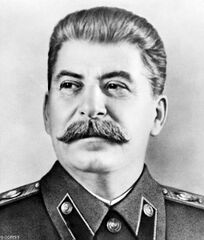 RBMK Design Disadvantages to GE
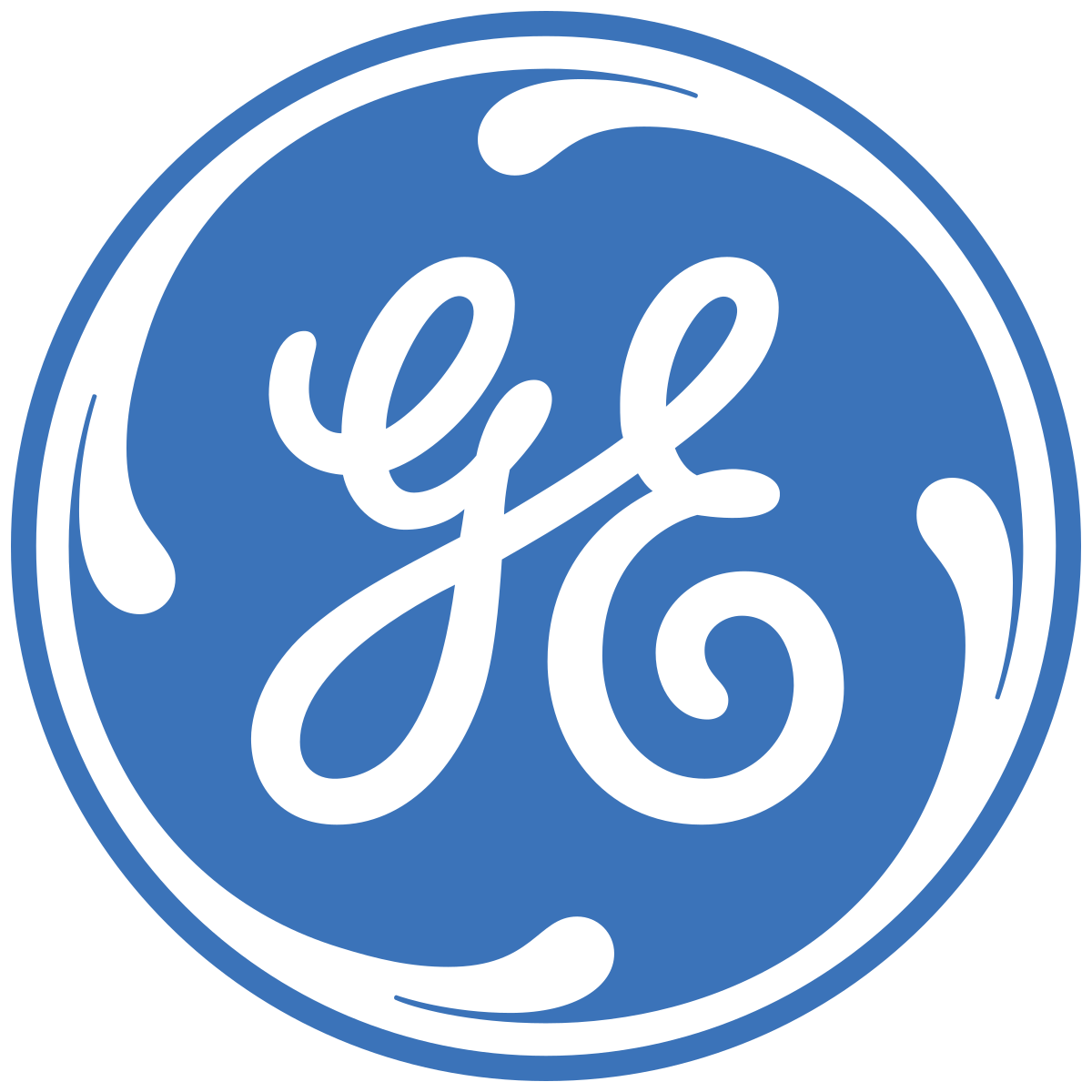 Positive Void Coefficient
Containment?
Welds, welds, welds
No passive DHR
Hard to control at low powers
Positive initial SCRAM reactivity 
Rod followers
[Speaker Notes: Rod followers caused positive scrams
Positive void coefficient talk about in next part
Thousands of pressure tubes. Thousands of welds
Hard to control at low powers (oscillations)]
Reactivity Balance
[Speaker Notes: Xe plays a role later
Doppler broadening small effect overall
Ignore Sm]
Light Water Reactor Power Comparisons
Bwr
pwr
Reactor power driven by voiding 
No boron used during normal operation
Voiding is controlled by changing flow, pressure, or heat generation (pulling control rods)
Reactor power driven by water temperature and boron concentration
[Speaker Notes: Boron can make MTC positive depending on time in core life]
Power Reactivity Comparison
LWR BWR
RBMK
Void Coefficient is Negative
Water is moderator and coolant
Void Coefficient is LARGE positive
Graphite moderated; water cooled
[Speaker Notes: Graphite moderated cores water acts as poison > less water (more boiling) > more moderation > more power]
Scattering and Absorption Data for Water and Graphite
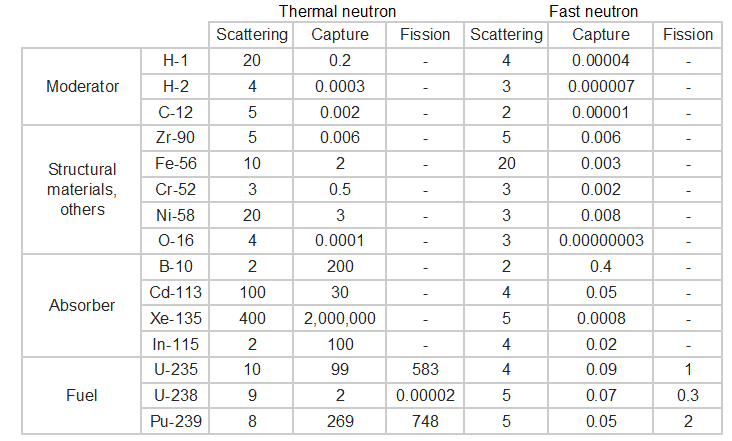 The Non-Nuclear Chain Reaction that read to Prompt Criticality
What were they testing?
How long after turbine trip would generator supply rated voltage for essential equipment
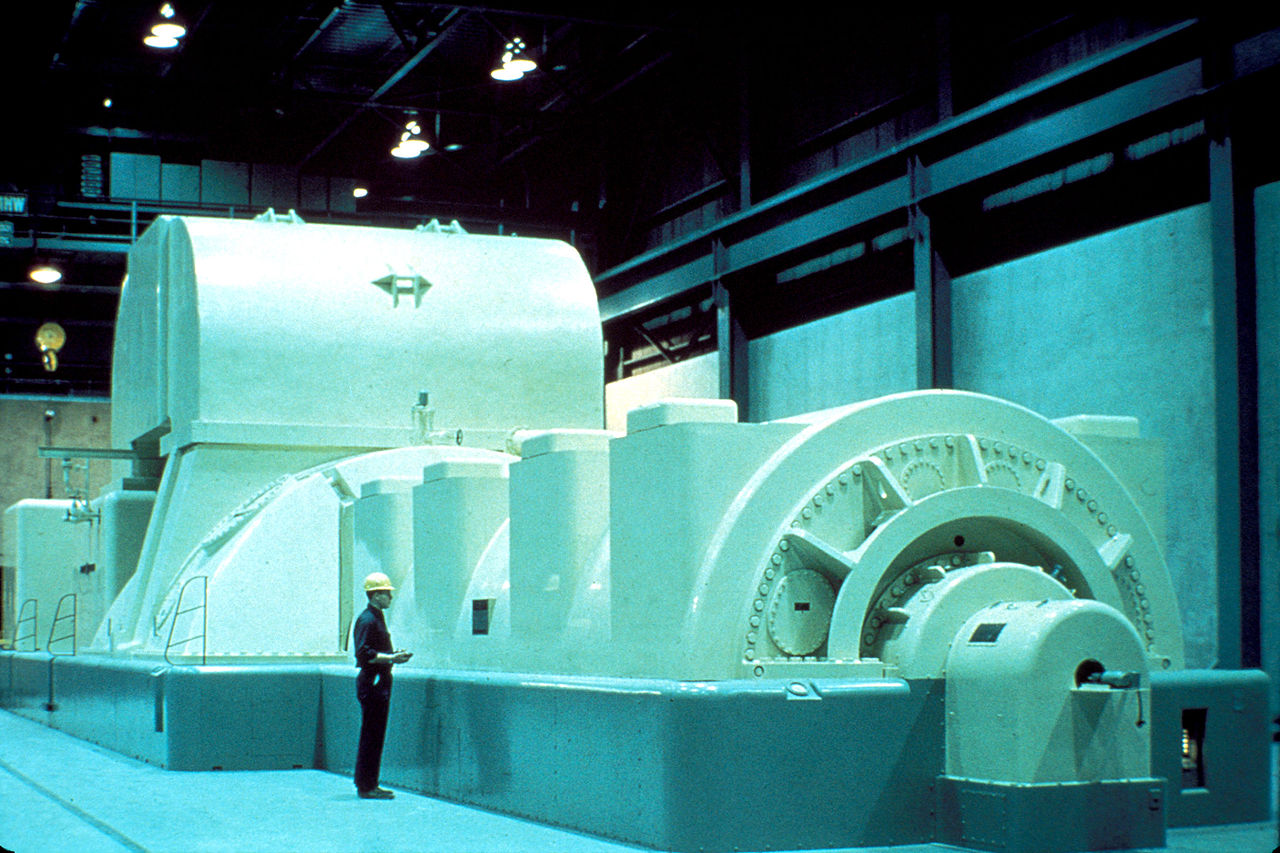 Timeline
-12 hours: Reactor powered down to 50 percent, 1 turbine taken offline.
-11 hours: ECCS bypassed C/T test procedure. Load dispatcher asked for continued power operation, power descent halted.
-2 hours: Power descent continued. Setpoint for power descent improperly set, power falls to 30MW. Test required 700-1000MW. 
-23 minutes: Power stabilized at 200MW by pulling additional control rods.
Timeline Continues
-20 minutes: Two additional Main Recirculation Pumps were started so that all 8 Main Recirculation Pumps were running. Reactor noted as difficult to control so operators bypassed automatic SCRAM signals for pressure and water level.
-20 to -1 minute: additional control rods were pulled to maintain 200MW. Operators bypassed main turbine trip SCRAM to allow for repeating test if necessary
-1 minute: Operators noted that available reactivity margin had dropped below the level requiring immediate reactor shutdown. Operators continued with test.
Timeline Continues
Test start time 0: Operators trip turbine, four of eight Main recirculation Pumps begin idling. Reactor still at power. 
+36 seconds: Automatic rod insertion began but was too slow to prevent power increase, so operator initiated manual reactor SCRAM. Loud noise was heard. Operator noted power was not lowering so they deenergized control rod drives. 
+38-39 seconds: Second loud noise
Could something like this happen in US?
Maybe…
[Speaker Notes: Nonnuclear experts running tests (numerous examples of safety systems defeated for testing C/T procedures but IAW engineers)
Sophistication in simulation failed soviets]
Questions?